Per una definizione condivisa di salute
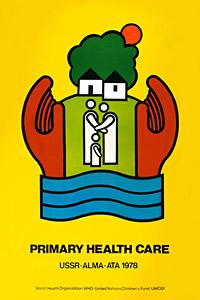 1978   Dichiarazione di  Alma Ata


L’assistenza sanitaria di base o primaria è quella assistenza sanitaria essenziale, fondata su metodi pratici e tecnologie appropriate, scientificamente valide e socialmente accettabili, resa universalmente accessibile agli individui e alle famiglie nella collettività, attraverso la loro piena partecipazione, a un costo che la collettività e i paesi possono permettersi ad ogni stadio del loro sviluppo nello spirito di responsabilità e di autodeterminazione
[Speaker Notes: Alma Ata
Sono realizzate a un costo che la comunità e la nazione possono sostenere in ogni fase del proprio sviluppo in uno spirito di autonomia e di autodeterminazione L'assistenza sanitaria primaria è una parte integrante sia del sistema sanitario di un paese, del quale rappresenta la funzione centrale e il punto principale, sia del completo sviluppo sociale ed economico della comunità Essa rappresenta la prima occasione di contatto degli individui, della famiglia e della comunità con il sistema sanitario nazionale, portando l'assistenza sanitaria il più vicino possibile ai luoghi di vita e di lavoro, e costituisce il primo elemento di un processo continuo di assistenza sanitaria

Un accettabile livello di salute per tutte le persone del mondo può essere raggiunto entro l'anno 2000 grazie a un migliore e più completo uso delle risorse mondiali, una parte considerevole delle quali è oggi destinata agli armamenti e ai conflitti militari.]
Per una definizione condivisa di salute
Ottawa Charter for Health Promotion. WHO, Geneva, 1986
Partendo dall’assunto che la salute è un diritto umano fondamentale, la Carta di Ottawa mette in evidenza alcuni pre-requisiti necessari: la pace, risorse economiche adeguate, il cibo e l’abitazione, un 
       eco-sistema stabile ed un uso sostenibile delle risorse. 
     
       Il riconoscimento di questi pre-requisiti sottolinea i complessi legami esistenti tra le condizioni sociali ed economiche, l’ambiente fisico, gli stili di vita individuali e la salute. 
     

     “Per raggiungere uno stato di completo benessere fisico, mentale e sociale, un individuo o un gruppo deve essere capace di identificare e realizzare le proprie aspirazioni, di soddisfare i propri bisogni, di cambiare l’ambiente circostante o di farvi fronte.”
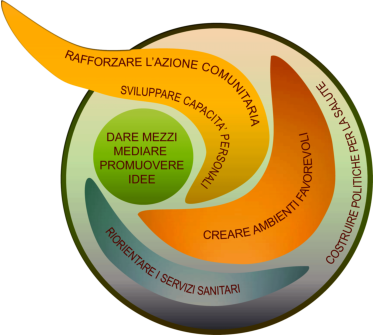 Per una definizione condivisa di salute
Ottawa Charter for Health Promotion. WHO, Geneva, 1986 
     Tre strategie fondamentali per la promozione della salute (e che ogni professionista sanitario dovrebbe adottare):
 
Advocacy, una combinazione di azioni individuali e sociali volte ad ottenere impegno politico, consenso sociale e sostegno dei sistemi sociali per un        particolare obiettivo con il fine di creare le condizioni essenziali per la salute;
 
Enabling, per abilitare le persone a raggiungere il loro massimo potenziale di salute agendo in partnership con singoli individui o gruppi, attraverso la mobilitazione di risorse umane e materiali.
 
Mediating, per mediare tra i diversi interessi (non sempre coesistenti) della società nel perseguire obiettivi  di salute.
Per una definizione condivisa di salute
Dopo Ottawa sono seguite altre conferenze sia rispetto alle politiche pubbliche per la salute (Adelaide, 1988) sia sul tema fondamentale degli ambienti favorevoli alla salute (Sundsvall, 1991). 
    
    Queste conferenze hanno contribuito notevolmente ad accrescere la nostra comprensione delle strategie di promozione della salute e la loro 
     applicazione pratica, tenendo pienamente conto delle problematiche attinenti ai paesi in via di sviluppo.
Per una definizione condivisa di salute
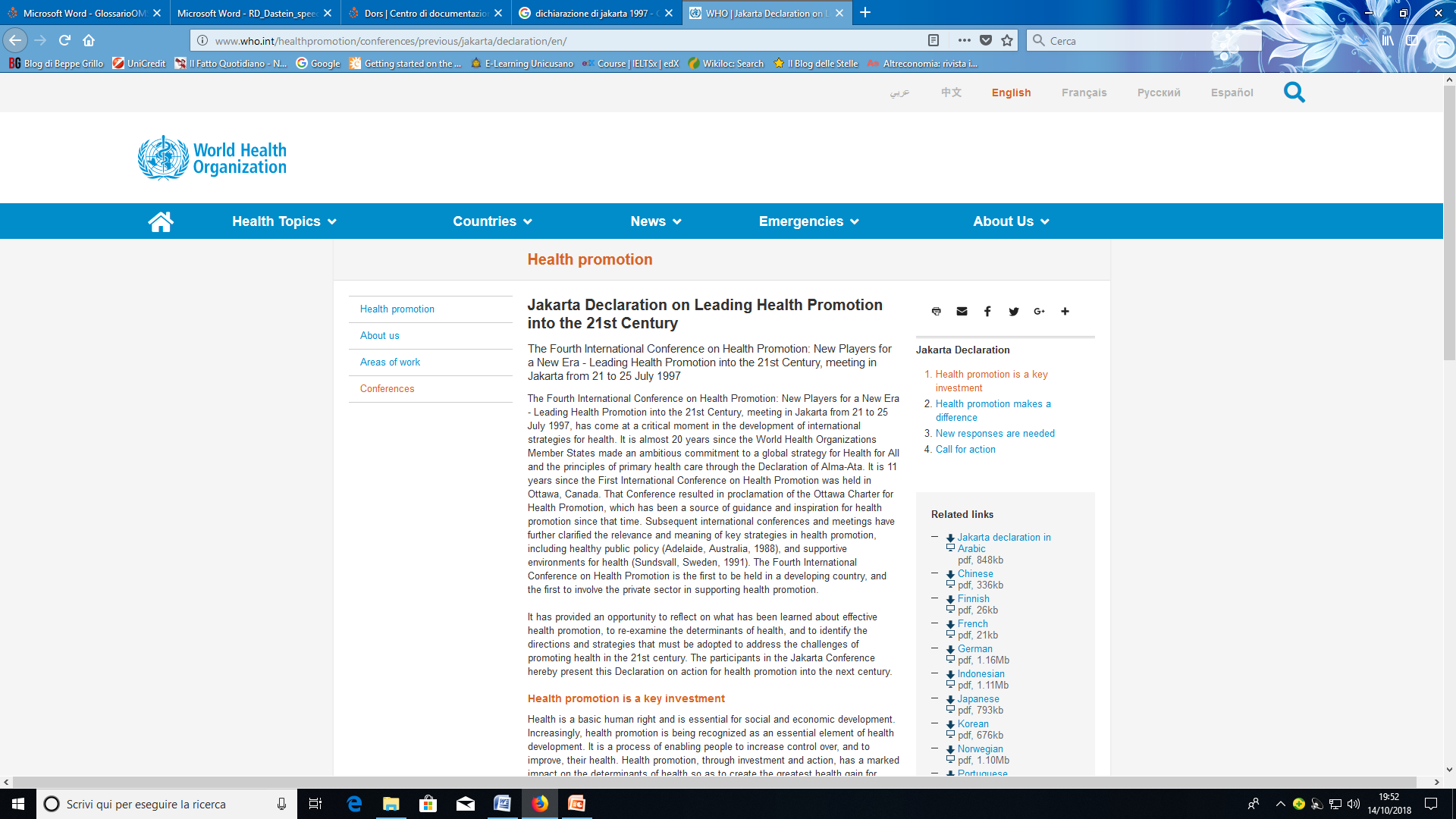 Per una definizione condivisa di salute
Jakarta Declaration on Leading Health Promotion into the 21st Century
La Dichiarazione di Jakarta , “Portare la Promozione della Salute nel XXI secolo” ,del 1997, conferma che strategie e aree d’azione sono significative per tutti i paesi. 

--Gli approcci globali per il miglioramento della salute sono i più efficaci. Gli approcci che si basano sulla combinazione di più strategie sono maggiormente efficaci di quelli che ne 
       utilizzano solo una (es approccio verticale vs orizzontale – selective vs comprehensive);
 
Costruire una politica pubblica per la salute (vs privata)
Creare ambienti favorevoli alla salute
Rafforzare l’azione della comunità 
Sviluppare le abilità personali 
Ri-orientare i servizi sanitari (servizi territoriali)

Gli ambienti di vita e di lavoro offrono concrete opportunità per la realizzazione di 
      strategie globali (es riunioni delle organizzazioni di categoria o difesa dei cittadini);

--La partecipazione é fondamentale per sostenere gli sforzi: per  essere efficaci, le azioni di promozione della salute e i processi decisionali che le sostengono devono essere centrati sulle persone(contatto diretto con la popolazione per la disseminazione di informazioni);

---L’ alfabetizzazione alla salute (health literacy) e le conoscenze relative alla salute 
      favoriscono la partecipazione: l’accesso all’istruzione e all’informazione é essenziale per 
      ottenere la partecipazione efficace e l’empowerment delle persone e delle comunità. 
       https://www.saluteinternazionale.info/2019/04/le-nuove-frontiere-della-health-literacy/
https://www.simmweb.it/attachments/article/593/politica__salute_e_sistemi_sanitari.pdf 
http://www.uisp.it/nazionale/files/principale/01SEZIONI/polStilidivita/DICHIARAZIONE%20DI%20JAKARTA%201997.pdf
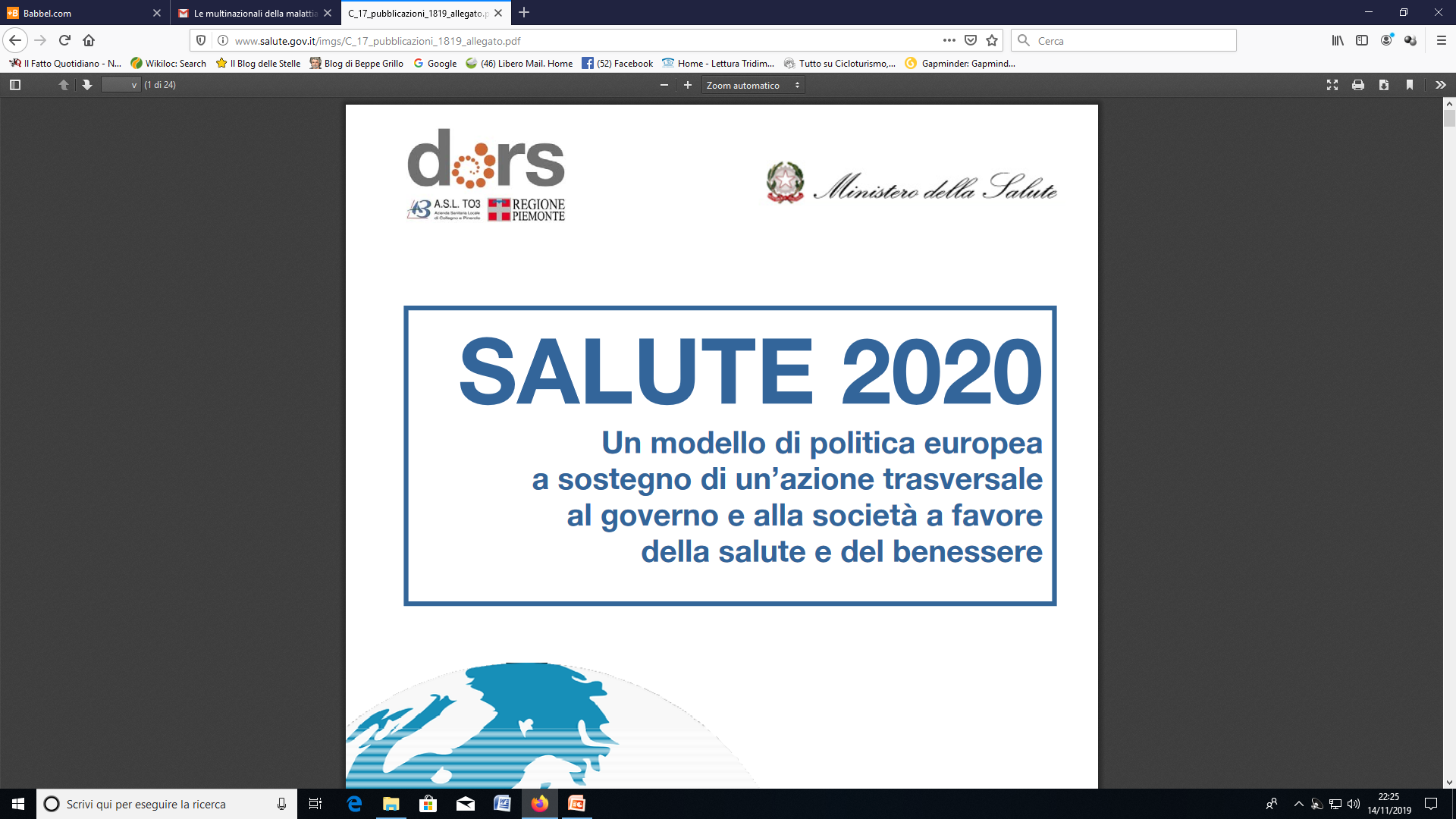 http://www.salute.gov.it/imgs/C_17_pubblicazioni_1819_allegato.pdf
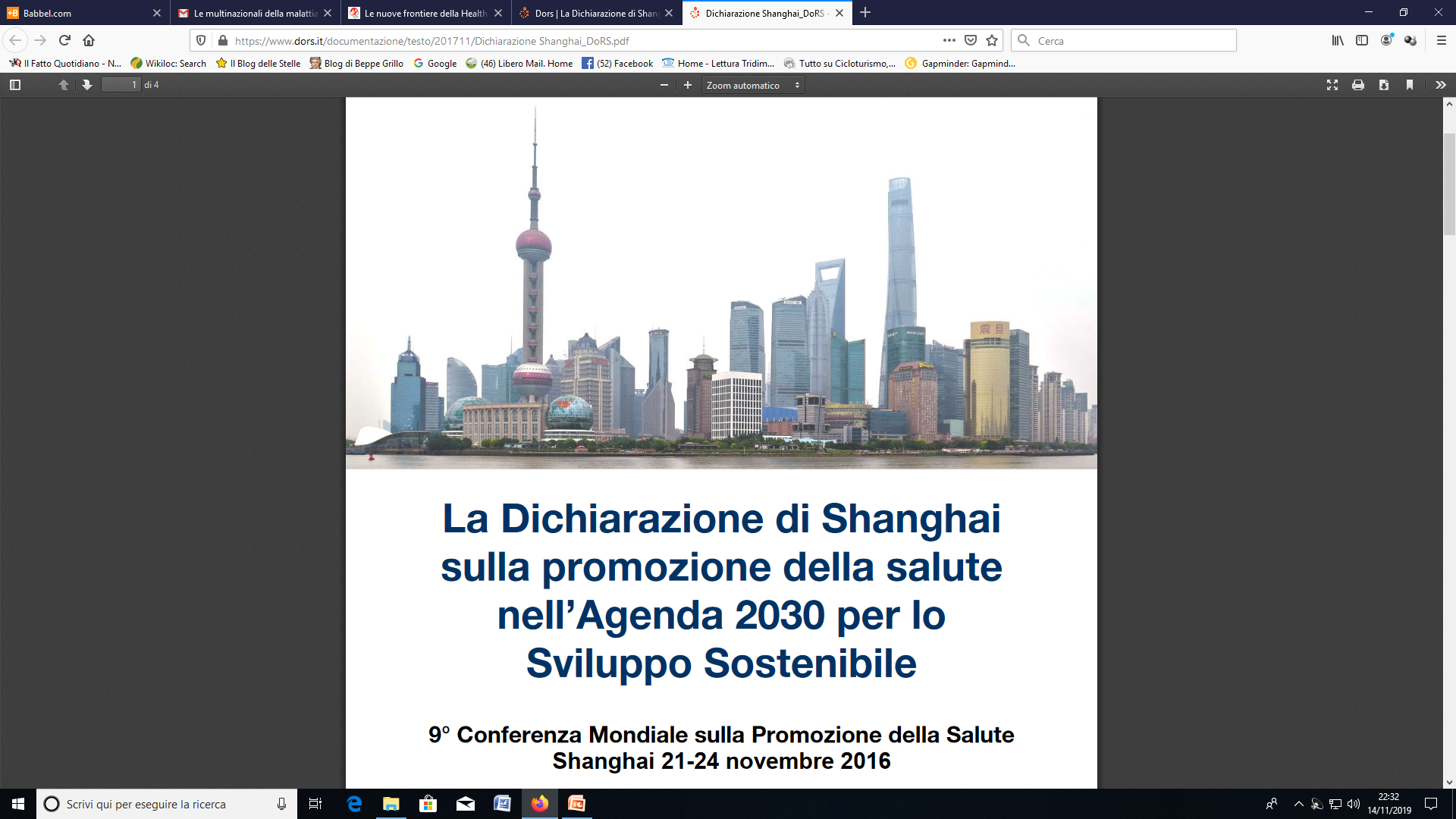 https://www.dors.it/documentazione/testo/201711/Dichiarazione%20Shanghai_DoRS.pdf
WHO. Shanghai Declaration on promoting health in the 2030 Agenda for Sustainable Development, 2016
I concetti di promozione della salute sono stati tradotti in iniziative concrete: progetti promossi dall’Organizzazione Mondiale della Sanità e da tante altre realtà istituzionali o meno ma è responsabilità soprattutto dei singoli professionisti
Healthy Cities, Villages, Municipalities 

Rete italiana Città Sane

Health Promoting Schools

Health Promoting Hospitals

Health Promoting Workplaces
Prevenzione          Pre-venire

Modello biomedico di causa- effetto
Fattori di rischio
Soggetti a rischio
Promozione           Pro-muovere

Modello ecologico o biopsicosociale
Fattori di protezione
Comunità
Per una definizione condivisa di salute
Visioni
Il modello bio-medico scientista (fine ‘800-metà ‘900)
     Prevalentemente centrato sulla ricerca di nessi causali tra le malattie e il patogeno. La salute è quindi intesa come il corretto funzionamento dell’organismo.


Il modello bio-psico sociale (dagli anni ’70)
     La salute è intesa come uno stato di benessere condizionato non solo da elementi di carattere biologico, ma anche da caratteristiche psicologiche del soggetto e dalla sua interazione con l’ambiente fisico e sociale.
Si passa da una sanità dell’organismo (assenza di malattia) ad una salute della persona (stato di completo benessere…) ad una salute del rapporto persona-ambiente (armonico equilibrio funzionale dell’individuo dinamicamente integrato nel suo ambiente)
Per una definizione condivisa di salute
Approccio funzionale - modello fordiano

“La salute è uno stato di capacità ottimale di un individuo per un efficace svolgimento dei ruoli e dei compiti per i quali esso è stato socializzato.” 
    (Pearson T.: Patiens phisicians and illness. E. Garthy Jaco and Free Press, N.Y. 1972)

“La salute è determinata da una capacità di comportamento che include componenti biologiche e sociali per adempiere alle funzioni fondamentali.” 
     (Bonnevie P.: The concept of Health.A social medical approach. Scand. J. Med. 1,2,1973)
Per una definizione condivisa di salute
Approccio adattativo – modello darwinista

“La salute è il prodotto di una  relazione  armoniosa tra l’uomo e la sua ecologia .” 
    (Rossdale M.: Health in a sick society. New left review  34,1965 )

“La salute è l’adattamento perfetto e continuo di un organismo al suo ambiente.” 
     (Wylie C.M.: The definition and measurement of health and disease. Publ. Health rep. 85,1970 )

“La salute è espressa da livelli di resistenza alla malattia.”
     (Wylie C.M.: The definition and measurement of health and disease. Publ. Health rep. 85,1970 )
Per una definizione condivisa di salute
Approccio percettivo

“La salute non è semplicemente assenza di malattia, è qualcosa di positivo, un’attitudine felice alla vita e una lieta accettazione delle responsabilità che la vita stessa comporta”. 
     (Singerist H.E.: Medicine,Human Welfare, 100, Yole University Press, New Haven, 1941)


       
     I singoli individui rispondono ed interpretano la salute in base ad aspetti psicologicamente significativi o alla loro specifica psicologia e non più basandosi esclusivamente sulle caratteristiche oggettive della situazione nella quale vivono.
Per una definizione condivisa di salute
Approccio olistico

    “La salute è una condizione di armonico equilibrio funzionale, fisico e     psichico, dell’individuo dinamicamente integrato nel suo ambiente naturale e sociale”. 
       (Seppilli A. Hygiene and preventive medicine Ann Sanita Pubblica. 1966 Mar-Apr;27(2):253-70)
Per una definizione condivisa di salute
Conclusione amara, attualissima ma speriamo non definitiva
Io non conosco gente sana... Sa cosa diceva Pasteur: “Coloro che si credono sani sono malati senza saperlo”. Per parte mia io conosco solo gente più o meno affetta da malattie, più o meno numerose ad evoluzione più o meno rapida. Naturalmente se Voi andate a dir loro che stanno bene...non chiedono  di meglio che credervi, ma Voi li ingannereste. 
     Nelle vene di ogni uomo c’è il germe della malattia. Noi dobbiamo organizzare gli abitanti di questo paese come un grande esercito... un esercito di ammalati e ciascuno con il suo grado... ammalati lievi, gravi, gravissimi, mortali...così come in un esercito ci sono i soldati, i graduati, gli ufficiali, i generali..»
    Knock , o il trionfo della medicina, Jules Romains, 1923.
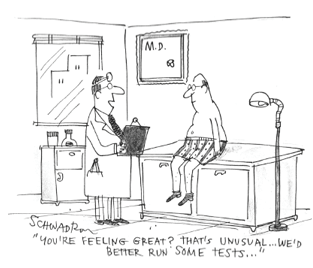 Si possono fare molti soldi dicendo alle persone sane che sono malate BMJ,2012

“Il mio sogno è fare farmaci per le persone sane” Henry Gadsen, Merck, 1976
Per una definizione condivisa di salute
Abbiamo visto come la definizione di salute sia alquanto controversa e di difficile definizione. La percezione della salute fa parte dell’esperienza umana con le sue caratteristiche biofisiche ma anche con i significati che le attribuiamo. L’aspetto individuale della salute è sicuramente quello più complesso da comprendere e da cogliere. Con il prossimo esercizio prova a darne una definizione.

       Esercizio 1
      
      Rispondere brevemente e liberamente al seguente quesito: che cosa significa essere in salute per me? Riportare almeno  un esempio riferito alle dimensioni fisica, psichica e socio relazionale.